Dětská pojetí
Mgr. Jana Sklepníková, Ph. D. (411635)
Co nás dnes čeká
Vaše prekoncepty
Vývoj lidského myšlení – předškolní a mladší školní věk
Dětská pojetí
Definice a alternativní názvy
Vědecké vs. Dětské teorie
Spontánní vs. Školní učení
Praktická ukázka – vývoj pojetí pojmu smrt
Praktické použití
Úvodem
Setkali jste již někdy s pojmem dětská pojetí?
Jak rozumíte pojmu dětská pojetí?
Napadá vás proč je náročné se touto problematikou zabývat?
Kognitivní vývoj v předškolním a mladším školním věku
Stručné opakování
Vývoj myšlení v předškolním věku
egocentrismus - dítě ulpívá při svých soudech na subjektivním pohledu 
fenomenismus - dítě je fixováno na nějakou představu reality a odmítá ji opustit
magičnost - interpretace světa je zjednodušována fantazií
absolutismus - dítě je přesvědčeno, že každé tvrzení je konečné
přesvědčení o tom, že svět je přesně takový, jak se mu jeví
dítě hodně spoléhá na nápadné vnější znaky, přičemž ignoruje ostatní, méně nápadné vlastnosti objektů
Identita dítěte nekriticky přijatá od dospělých
Vývoj kognitivních schopností: předškolní věk
Schopnost klasifikace (Piaget)
1. stadium: 2,5 až 5 let - děti grupují položky podle tvaru nebo typu.  Ale pouze jen na základě jednoho z nich. Ne obojí.
2. stadium: 5 až 7 až 8 let - děti jsou schopny třídit podle podobnosti a změnit kritérium. Jednu skupinu rozdělí podle barvy a druhou podle tvaru. 
3. stadium: od 7 až 8 let výš - již jde o stadium konkrétních operací. Již se jedná o skutečnou klasifikaci. Vytvoří si plán. Zařadí ihned dvě kritéria. Tedy jak barvu, tak i tvar a tak hned třídí.
Kolem šesti let by měla být dokončena funkční dominance hemisfér pravé či levé. Mluvíme o tzv. lateralitě.
V předškolním období začíná dítě chápat počet jako jeden z možných klasifikačních kritérií.
Vývoj kognitivních schopností: předškolní věk
Děti chápou pojmy přidej, uber.  Rozezná, zda jeho sourozenec náhodou nedostal víc než ono.
Paměť
U dětí předškolního věku je znovupoznání mnohem lepší než znovuvybavování.
Děti si často pamatují to, co na ně udělalo velký dojem. Lépe si pamatují vše nové a jedinečné. 
dítě nedokáže pochopit, že změna tvaru není nutně i změnou množství, nedokáže vnímat celek jako soubor částí, ulpívá na svém pohledu subjektu
Prostor
dítě přeceňuje bližší objekty na úkor vzdálenějších
Čas 
dítě měří čas pomocí opakujících se jevů
Počet 
množství je spíše odhadováno, číselný počet je vnímán jako vlastnost. Není zřejmé, že nelze nějaké číslo v řadě vynechat či počítat jeden objekt dvakrát, stejně jako si nemusí uvědomovat, že poslední číslo v řadě je zároveň počet všech objektů v množině.
Kognitivní vývoj:mladší školní věk
Stádium konkrétních operací
Zákony logiky a zkušenosti z konkrétní realitou
Spíše změní své vnímání skutečnosti než názor na ní !
Decentrace
Používání různých úhlů pohledu, oproštění od nápadných znaků a využití více aspektů
Konzervace
Pochopení trvalosti objektů (např. se změnou tvaru se nemění množství)
Reverzibilita (vratnost)
Naše činy mění situaci a dokáží jí i vrátit zpět
Dětská pojetí
Dětská pojetí
Dítě si vytváří si svůj pohled na to, jaký je svět a jak funguje. Dochází k němu na základě vlastních zkušeností a prožitků.
Dětská pojetí jsou svébytné představy o obsahu pojmů, které si dítě vytváří samo a které neodpovídají vědeckému poznání.
Slouží dětem k vysvětlování a předpovídání toho, co se kolem něj děje  (Mareš, 2013, s. 395).
Dětská pojetí /prekoncepty nelze označit za chybné, jsou předvědecké, je to předpojmové stadium.
Jsou to nepřesné, laické, naivní, subjektivní  představy o pojmu (a světě)
Vnitřní poznatkové systémy žáků
Dětská pojetí
je souhrn žákových subjektivních  poznatků, představ, přesvědčení, emocí a očekávání týkající se nějakého pojmu.
Získává je vlastní zkušeností je intuitivní, trvalé, ale také rigidní (těžko se ho dítě vzdává).
Ukládá se do dlouhodobé paměti.
Vytváří vnitřní poznatkový systém dítěte.
Je jedinečnou, individuální charakteristikou žáka.
V současné době stále častěji ovlivňována informacemi, co žáci nacházejí na internetu a často nekriticky přijímají.
Terminologie je nejasná, nejednotná
Dětská pojetí
Žákovo pojetí
Žákova interpretace
Dětské/žákovské prekoncepty
Spontánní představy
Dětská porozumění
Naivní teorie
Mentální reprezentace
Miskoncepty, paralelní koncepty
Dětské koncepty (mohou v sobě zahrnovat prekoncepty, miskoncepty, koncepty, mentální mapy, emocionální prožitky)
Naivní teorie dítěte (children´s naive theories)
Dětské naivní koncepce (children´s naive conceptions)
Implicitní teorie dítěte (children´s implicit theories)
Dětské dosavadní koncepce (chidren´s prior conceptions)
Dětské prekoncepce (children´s preconceptions)
Dětské subjektivní pojetí  (children´s conception)
Dětské představy (children´s beliefs)
Dětské prekoncepty
Prekoncepty organizují a zobecňují minulou zkušenost a vztahují ji k současnosti. Umožňují interpretovat současnost na základě minulých zážitků, zároveň umožňují predikci budoucnosti. Tak nám pomáhají orientovat se v každodenním životě.
Poznání prekonceptu žáka je významná také pro učitele jako východisko pro vyučování, jak iniciování konceptuální změny
Děti mohou vytvořit velmi působivé teorie vnějšího světa.
Při konstruování světa využívají stejného zdůvodňování a myšlení jako dospělí.
Děti využívají racionální přístup ke konstruování teorie, ale nemají dostatek vědomostí a znalostí o fyzickém světě a příslušnou metodologii. V tom se liší od dospělého vědeckého přístupu.
STRUKTURA dětských prekonceptů
Kognitivní dimenze
obsah a rozsah pojmů, vztahů, znalostí, vědomostí, vzniká záměrně i spontánně, je především předmětem cílené výuky (porozumění jevu).
Afektivní dimenze
postoj, hodnoty, přesvědčení, emoce, individuální zkušenost (hodnoty, postoje, přesvědčení, emoce,..).
Konativní
žákovy snahy jednat určitým způsobem při práci s daným učivem (co s tím já mohu udělat, co s tím dělají ostatní děti, dospělí).
Zastrukturování pojmu -  v kognitivní mapě, vztahy, hierarchie
Plasticita -  schopnost reagovat na další informace
Konkrétní
Částečné
Nekonzistentní
Vázané na context
Nevysvětlující
Osobní
Nepřesné, difuzní
Nelogické
Rigidní
Dogmatické
Subjektivní
Kvalitativní
Abstraktní
Globální
Vnitřně konzistentní
Univerzální
Vysvětlující
Extrapersonální
Přesné
Logické
Flexibilní
Otevřené
Objektivní
Axiomatické
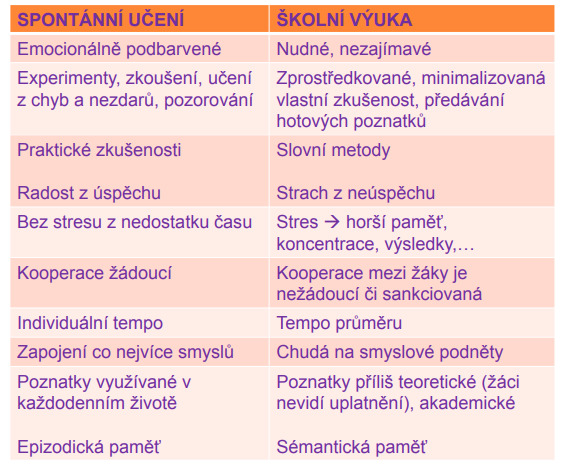 Diagnostika
Kresba
Rozhovor polostrukturovaný
Fenomenografické interview
Fenomenografická analýzy textu a kreseb
Pojmové mapování (strukturální složky pojetí)
Vnitřní poznatkový systém žáka, znalostní struktura
Mentální mapy (T. Buzan, A. Buzan)
Dotazník – otevřené otázky
Didaktické testy kognitivní  hledisko – vědomosti
(co si myslíš, popiš svou představu,…)
Dětské pojetí pojmu smrt
Ukázka
Vývoj pojmu „smrt“ 1/2
Během prvních 2 let života
chybí porozumění smrti, ale je přítomen vývojově daný strach ze separace. 
Většina 3-5 letých dětí chápe smrt jako něco, co se přihodí druhým.
pojem smrti stále neurčitý, je spojován se spánkem a nepřítomností světla nebo pohybu,
smrt není pokládána za něco stálého, je odmítána jako konečná realita. 
děti věří, že smrt je náhodná, že ony samy nikdy nezemřou a vedle toho si všímají mrtvých živočichů a uvadajících květin apod. 
Přibližně od 6 let věku se zdá, že děti se přizpůsobují tvrzení, že smrt je konečná, nevyhnutelná, všeobecná a osobní
v raném školním věku mnoho dětí interpretuje smrt jako osobu.
Vývoj pojmu „smrt“ 2/2
Teprve ve věku 10-11 let se univerzalita a permanence smrti stává pochopitelnou.
Souvisí to s vývojem pojmu času a prostoru, pochopení rozdílů mezi vzpomínkami a fantazií, mezi smrtí a nepřítomností, mezi umíráním a odchodem. 
Tehdy je položen základ vnímání nevyhnutelnosti smrti jako přirozeného konce lidského života.
Letálně nemocné dítě si může uvědomit smrt mnohem dříve než jeho zdravý vrstevník a na úrovni, kde často ke konceptualizaci smrti ještě nedochází. 
U dětí pod 5 let se objevuje strach ze separace, osamělosti, bolesti, starší děti již tuší pravdu.
Praktické využití
optimalizace a zefektivnění práce učitele
Umožní efektivněji ovlivňovat postoje a hodnoty  žáků, když známe afektivní složky dětských pojetí. 
Pomůže zjistit příčinu neprospěchu žáka, když známe polohu fenoménů v mentálních mapách, má vysokou kvalitativní i kvantitativní hodnotu v systému poznání žáka. 
Zjistíme aktuální stav poznání žáků, jiné než před 10lety, důležitost práce učitele, flexibilnější než učebnice.
Přiblíží školní vzdělávání běžnému životu, vnitřní motivace, pro žáka zajímavější, interiorizace poznatků.
optimalizace a zefektivnění práce učitele
Pomohou učiteli vymezit opěrné pojmy jednotlivých tematických celků (stěžejní).
Vymezí klíčové pojmy a jejich vzájemné vztahy, nutné pro pochopení učiva, východisko při tvorbě učebnic, didaktická stránka, metodika. 
Odhalí miskoncepty, paralelní koncepty.
Podpoří individuální přístup k žákovi ve výuce.
Využití ve výuce
Před systematickou výukou
nejdříve je provedena vstupní diagnostika, zjištění dětského pojetí učiva/prekonceptu
V průběhu výuky
z toho vychází výuková intervence, projektování výuky konkrétního tématu, stanovení cílů a konkrétních úkolů, v obsahu učiva a výběru metod.
Na konci výuky
nakonec je ověřeno, zda došlo k proměně dětského pojetí učiva/prekonceptu výstupní diagnostikou, zda došlo ke konceptuální změně prekonceptu na vědecký koncept.
VÝSTAVBA POZNÁNÍ - kognitivní konflikt
V každodenním životě se učíme z podnětů v našem okolí a to jak na ně budeme reagovat, záleží na našich dosavadních zkušenostech. Ty jsou uloženy v poznávacích strukturách.
Akomodace a asimilace jsou součástí procesu spontánního učení, přitom oba procesy jsou v rovnováze. V běžném životě konstruujeme tak, že porovnáváme nové se starým a přitom promýšlíme nesrovnalosti. Tyto nesrovnalosti můžeme označit jako kognitivní konflikt
Tj. Rozdíl mezi tím co známe a novým poznáním
Asimilace a akomodace znalostí
Asimilace
nově přicházející poznatek je v souladu s dosavadním vnitřním poznatkovým systémem žáka, nenarušuje vnitřní spojitost, je zapojen do již stávajících struktur.
Akomodace
nový poznatek je v rozporu s vnitřním poznatkovým systémem
vnitřní poznatkový systém je pozměněn, přizpůsoben tak, aby byl v souladu s novým poznatkem.
ZÁSADY A POSTUPY PRO ZMĚNU POJETÍ UČIVA
nespokojenost žáka s dosavadním pojetím učiva - motivace.
(Dítě musí nenásilně dospět k přesvědčení, že je jeho pojetí v rozporu se skutečností)
nové pojetí musí být podáno srozumitelně
nové pojetí musí být přesvědčivé a pro žáka přijatelné
nové pojetí musí být pro žáka užitečné, použitelné
Ověřitelné vlastní experimentací, činností, aktivitou žáka.
Dětské pojetí různých fenoménů - výzkumy
Život  (Doulík, Škoda, Hajer-Mullerová, 2005)
Fotosyntéza ( Osuská, Pupala, 1997)
Ekosystém (Jelemenská, 2007)
Zeměkoule (Vosniadou, 1992)
Mapa Evropy (Gavora, 1992)
Zdraví a nemoc (Mareš, 1993, Mareš 2003, Dvořáková 2007, Librová 2007,)
Zdraví a nemoc, rakovina, smrt (Žaloudíková, 2013, 2014, 2015)
Pacientovo pojetí zdraví (Vachková, Mareš, 2009, 2010) 
Energie, hoření, hustota, jed, droga, plast  (Škoda, Doulík, 2005)
Tělesné postižení (Hladíková, 2012)
Žákovské miskoncepce přírodovědného učiva (Kubiatko et al, 2007) Ptáci
A další
Zdroje
ČÁP, J., Mareš, J. Psychologie pro učitele. Vyd. 1. Praha: Portál, 2007, s. 411-440. 
ŠKODA, Jiří a Pavel DOULÍK. Psychodidaktika: metody efektivního a smysluplného učení a vyučování. Vyd. 1. Praha: Grada, 2011. s. 87-121.
Mareš, J. Pedagogická psychologie. Praha: Portál, 2013. s. 388-427.
Doulík, P. Geneze dětských pojetí vybraných fenoménů. Studia Paedagogika, Ústí n.L., 2005. ISBN 80-7044-697-8.